Mental Health in the Workplace
Simple strategies for wellness.
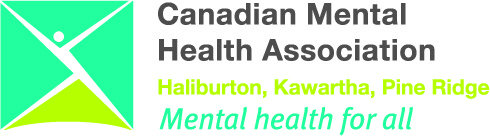 Speaker
Jack Veitch
Manager of Community Engagement and Education
Canadian Mental Health Association HKPR
@CMHAEducation
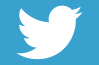 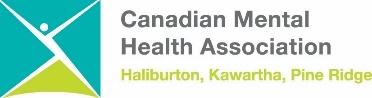 Purpose
To learn more about mental health and mental distress to understand what a person may be experiencing.

To discuss the Psychological Health and Safety in the Workplace voluntary standard.

To review simple communication strategies to better support a staff living with mental health concerns. 

To explore how to create a mentally healthy work environment.
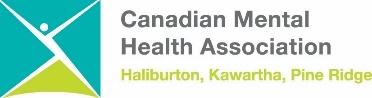 The Numbers
Mental health problems continue to be the leading cause of short and long-term disability in Canada.

Only 36% of employees would discuss a mental health concern with their manager.

The total cost from mental health problems to the Canadian economy exceeds $50 billion annually—nearly $1,400 for every person living in Canada.

70% of disability costs are attributed to mental illness.
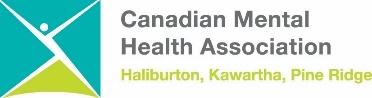 [Speaker Notes: Mental Health Commission of Canada 
Changing Directions – Changing Lives. http://strategy.mentalhealthcommission.ca/pdf/strategy-images-en.pdf. Pg 29]
Mental Health
A state of well-being that is about more than the absence of mental illness.

It’s how we:
Uniquely experience life events.
Cope with the normal stressors of life.
Realize our own abilities.
Work/study productively.
Contribute to our community.
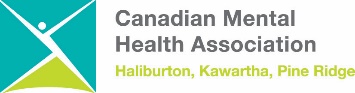 Mental Health
Everyone has mental health

Mental health moves fluidly on a continuum and depends on:
Genetics
External stressors (work, relationships, social factors)
Lifestyle (sleep, diet, exercise, etc.)

Mental health can change, just as our physical health can change
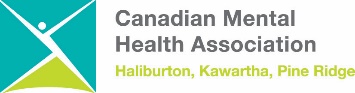 Language
Mental Health Problems
Mental Illness
Common struggles and difficulties that effect everyone from time to time.
A diagnosable condition that usually requires treatment.
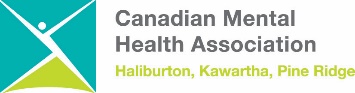 Supportive Communication
Everyone, whatever their background, age, gender requires a supportive communication style.

This involves using non-verbal and verbal communication skills to convey:
Empathy
Respect
Positive regard 
Confidence in the abilities of the affected person

Our knowledge, beliefs and attitudes affect how we respond to others. 

How we respond matters to the helping relationship.
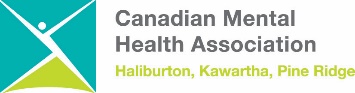 Communication
7%
38%
55%
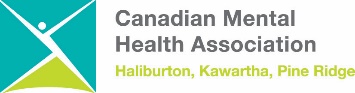 Power of Body Language
The following non-verbal behaviours generally tend to promote increased trust and open up communication:

Displaying an open posture, especially with your arms

Keeping an appropriate distance

Making frequent and soft eye contact

Appearing calm and relaxed

It is always imperative we keep the individuals culture in mind.
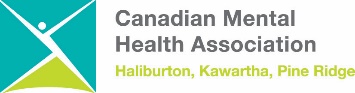 Tone of Voice
Your tone of voice and the way you speak can communicate respect or disrespect, understanding or impatience:

The pace of your speech

Your volume

The tone of your voice (is there an edge?)

The emotion in your voice (calm vs. frantic)
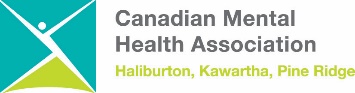 Listening Skills
Try to ask fewer questions, and rather make statements like,‘ That is very helpful to know’ or ‘I would like to know more about that’
Tune in - be really present
Remain calm
Seek out clarification
Do not make assumptions
Do not try to take control – interrupting 
Do not express frustration, even though you may be feeling it
Allow for silence
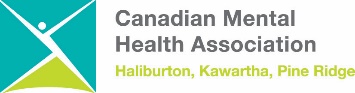 Leadership and Mental Health
Important to remember we should never assign a diagnosis

Be sure to utilize in-house supports (Human Resources, Team Leads, Counselling Staff)

Respect confidentiality 

Provide training opportunities for staff

Mental distress does always present itself the same way in everyone
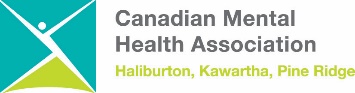 Conversations with Employees
Start conversations based on observations
Be clear in what you’re noticing
Helpful to have written documentation as backup (dates, times etc.)
We’re not providing diagnosis

Ask for clarification
Why am I seeing this?
How are you doing?


Collaborate 
How can we work together to get these tasks done?
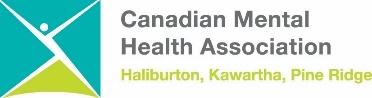 The Standard
Psychological Health and Safety in the Workplace Standard was enacted January 2013 by the Federal Government of Canada.

“A document that outlines a systematic approach to develop and sustain a psychologically healthy and safe workplace. It focuses on mental illness prevention and mental health promotion. The Standard is intended for everyone, whether or not they live with a mental illness.”

The standard is voluntary, however implementation can result in beneficial outcomes for your organization.
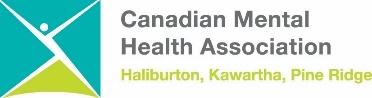 Implementation
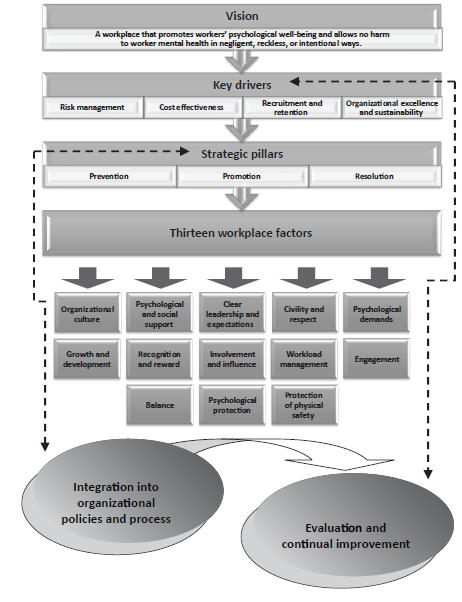 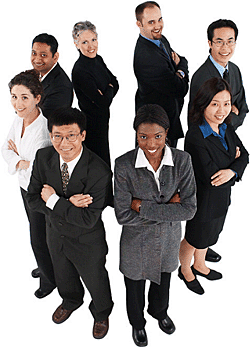 Accommodation  Plans
There are four simple steps in creating an accommodation plan:

Recognize the need
Gather the relevant information 
Write an individual accommodation plan
Implement and Monitor the plan


Accommodation plans do not mean that performance management isn’t possible. Rather, it can help to support it.
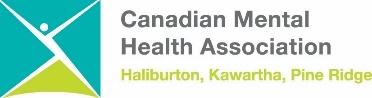 Mental Health Accommodation's Suggestions
Flexible scheduling

Changes in supervision – information delivery

Changes in training – time and space

Modifying job duties – recognizing job description 

Using technology – UV lamps 

Modifying work space or changing location

Job coaching
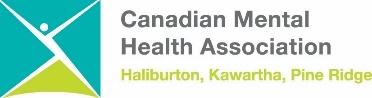 Questions
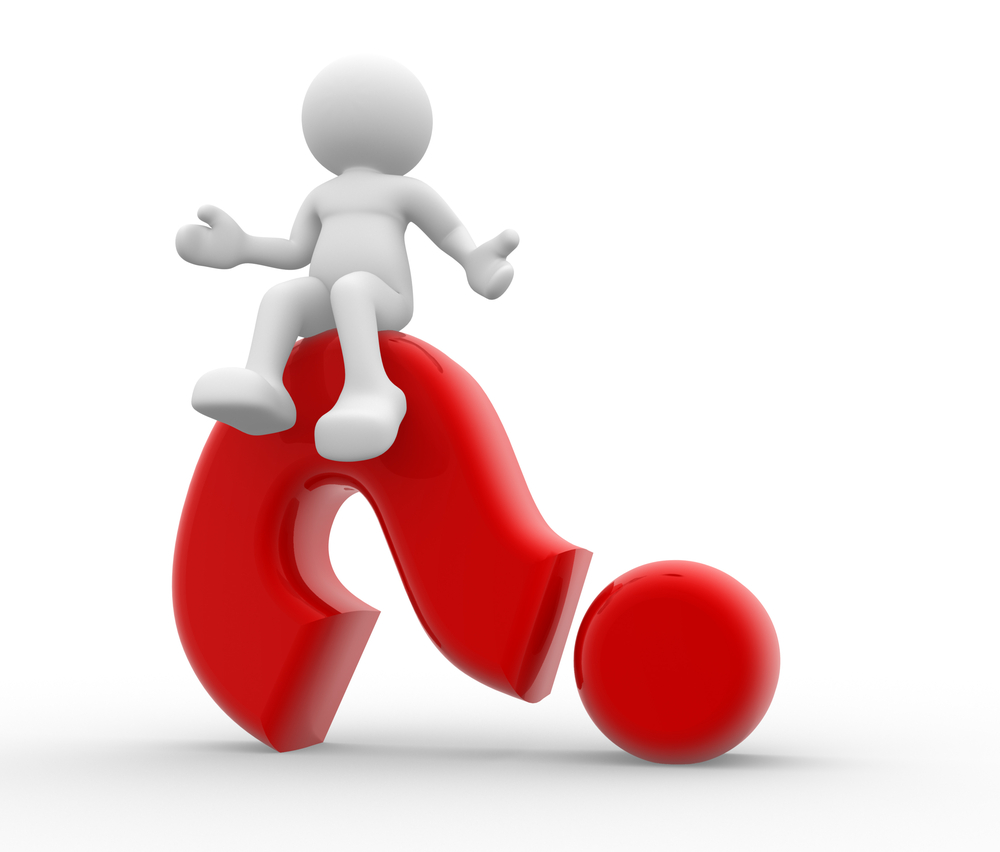 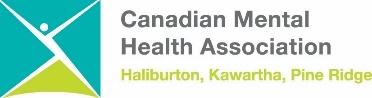